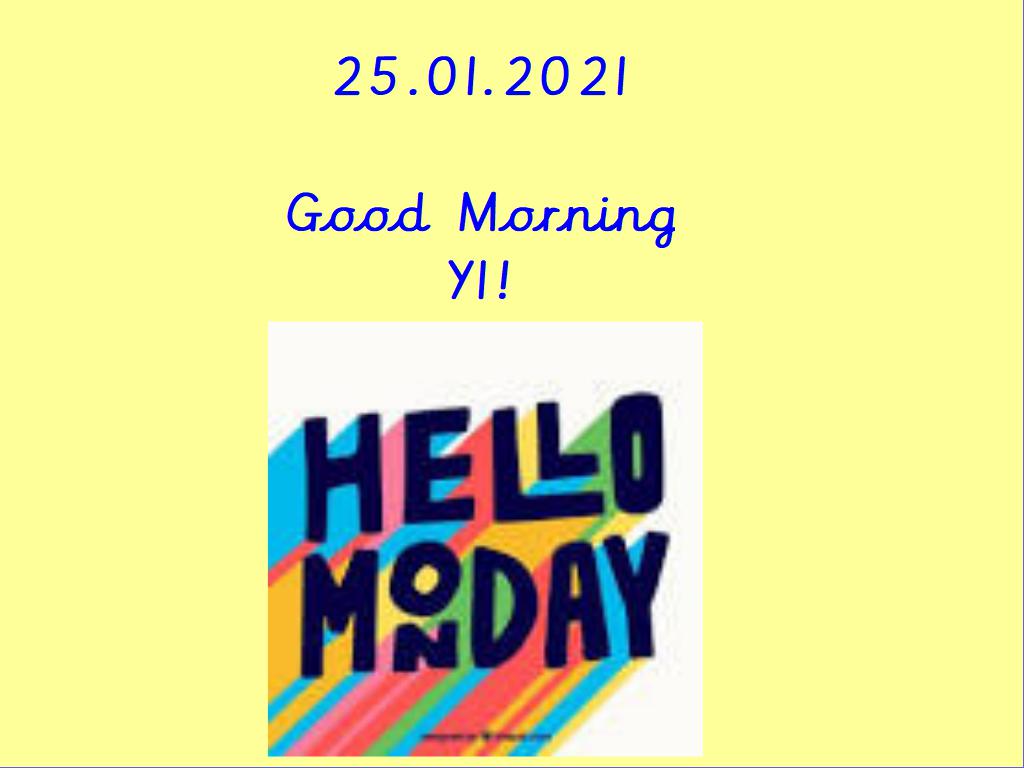 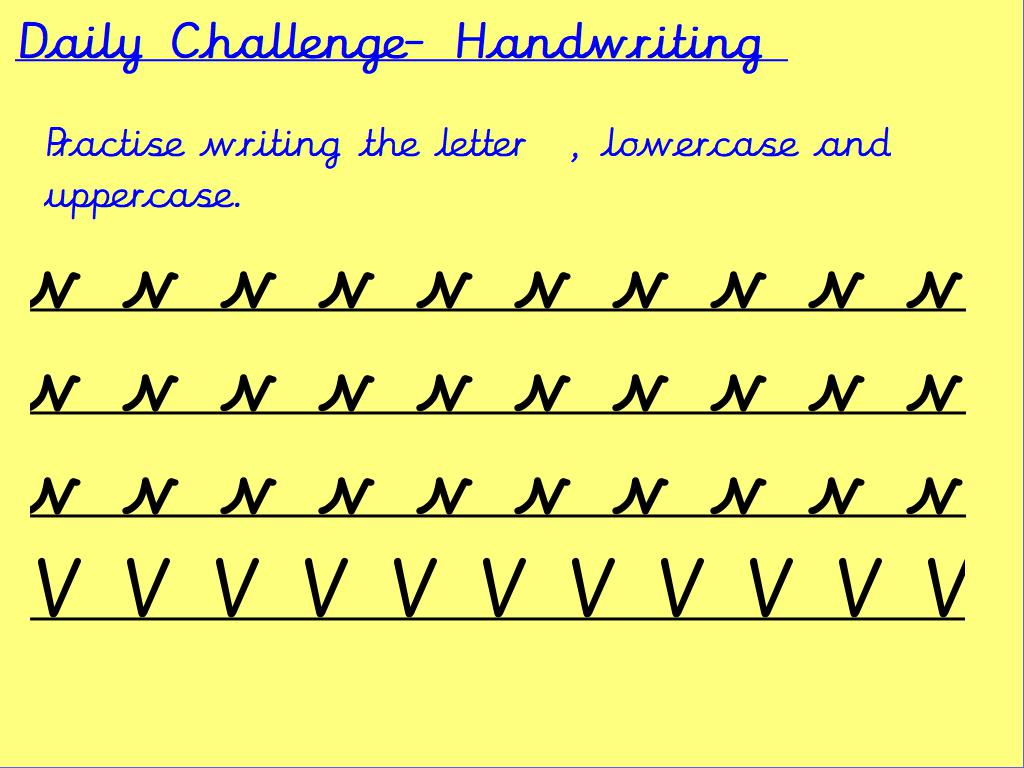 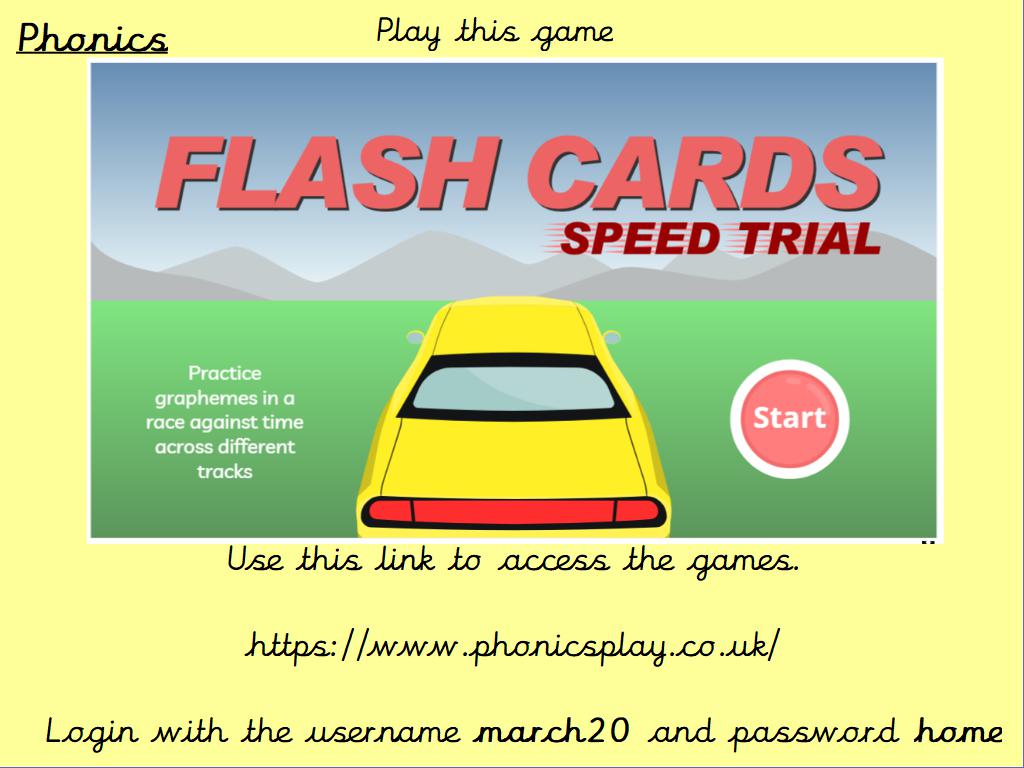 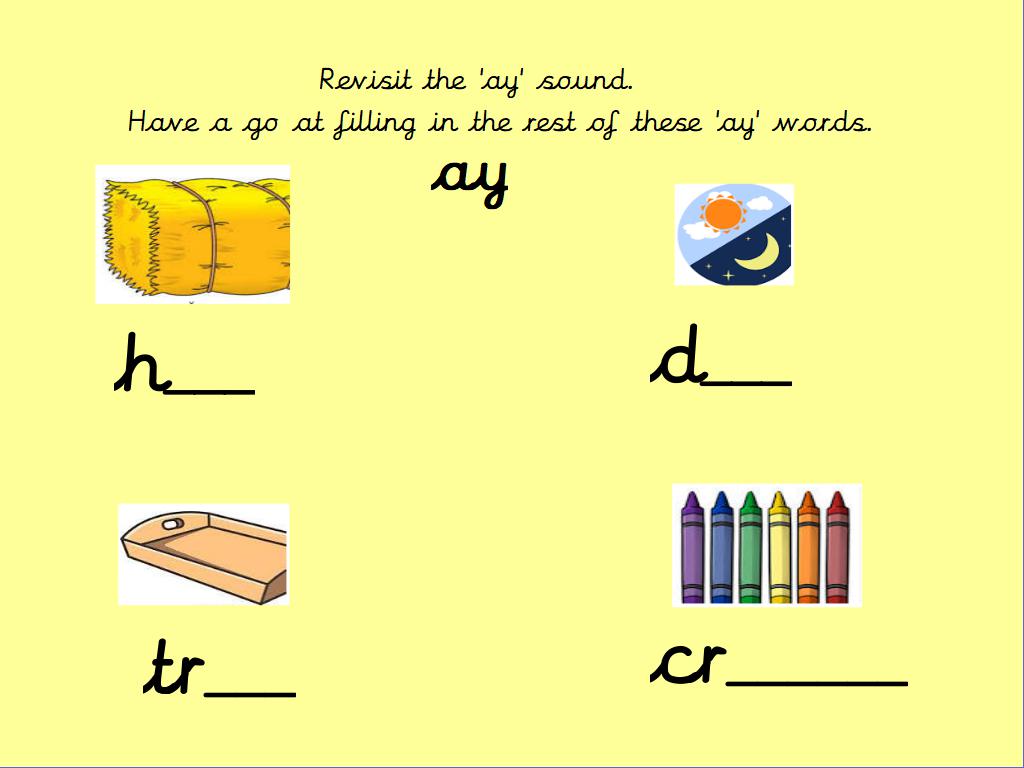 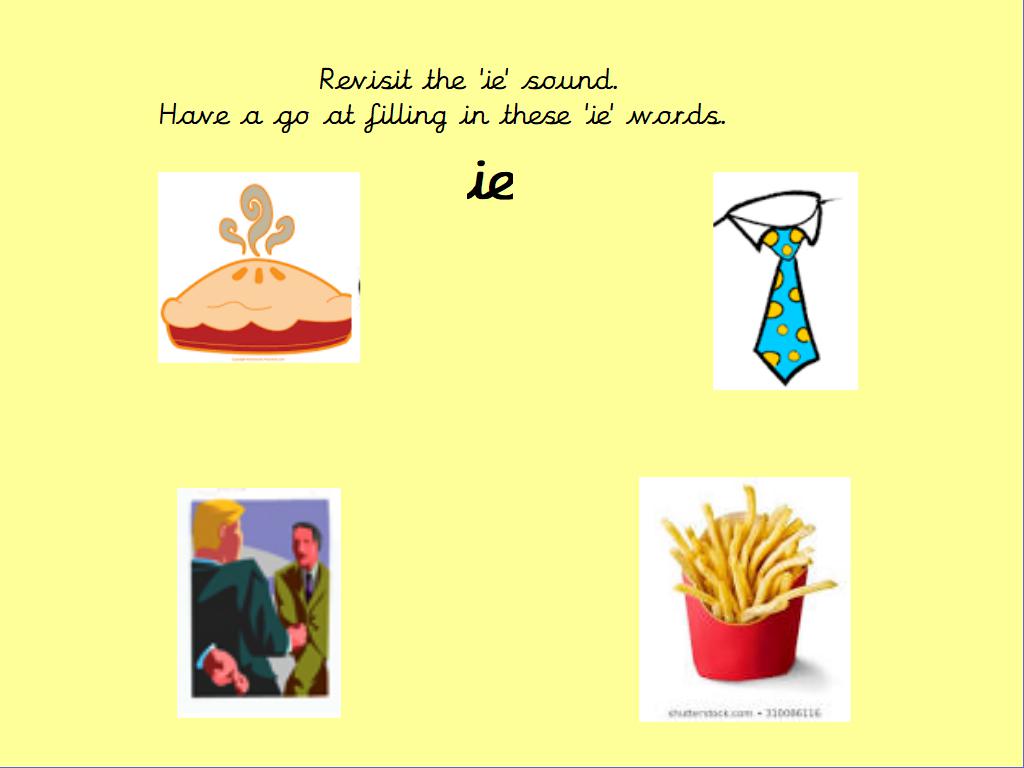 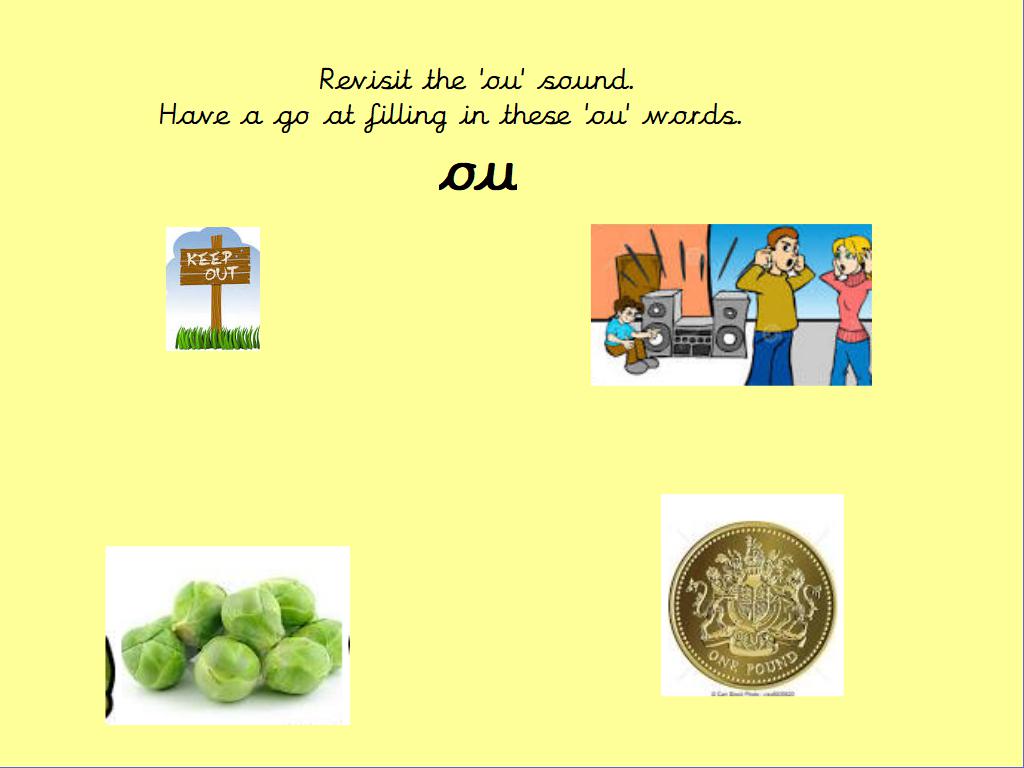 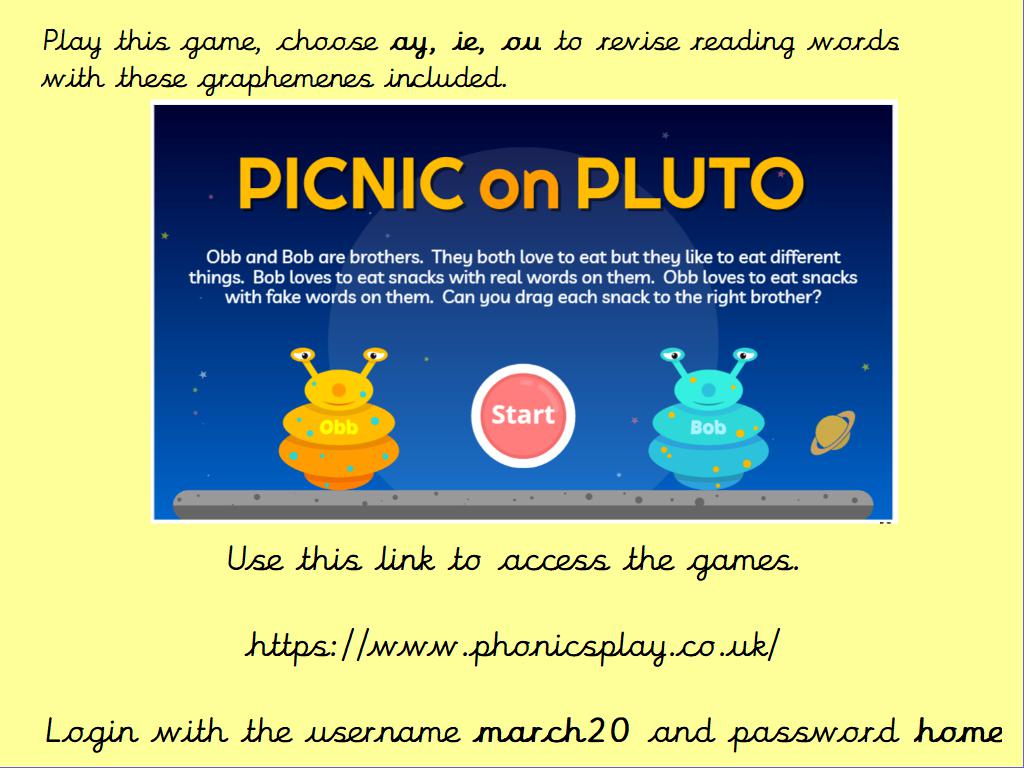 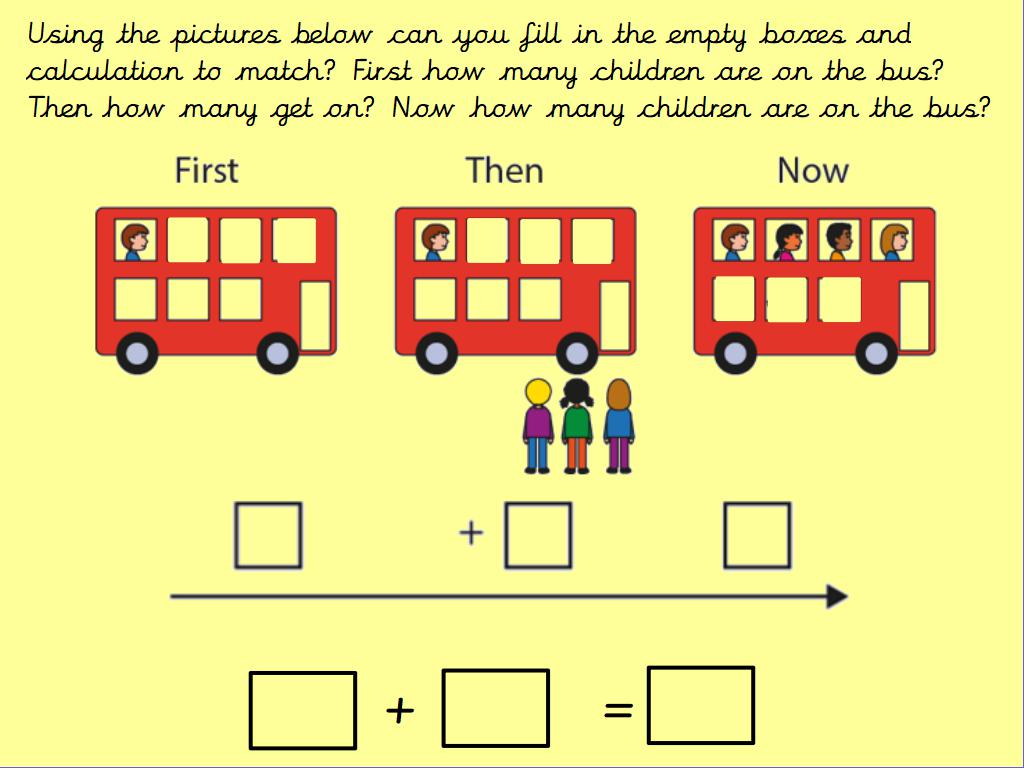 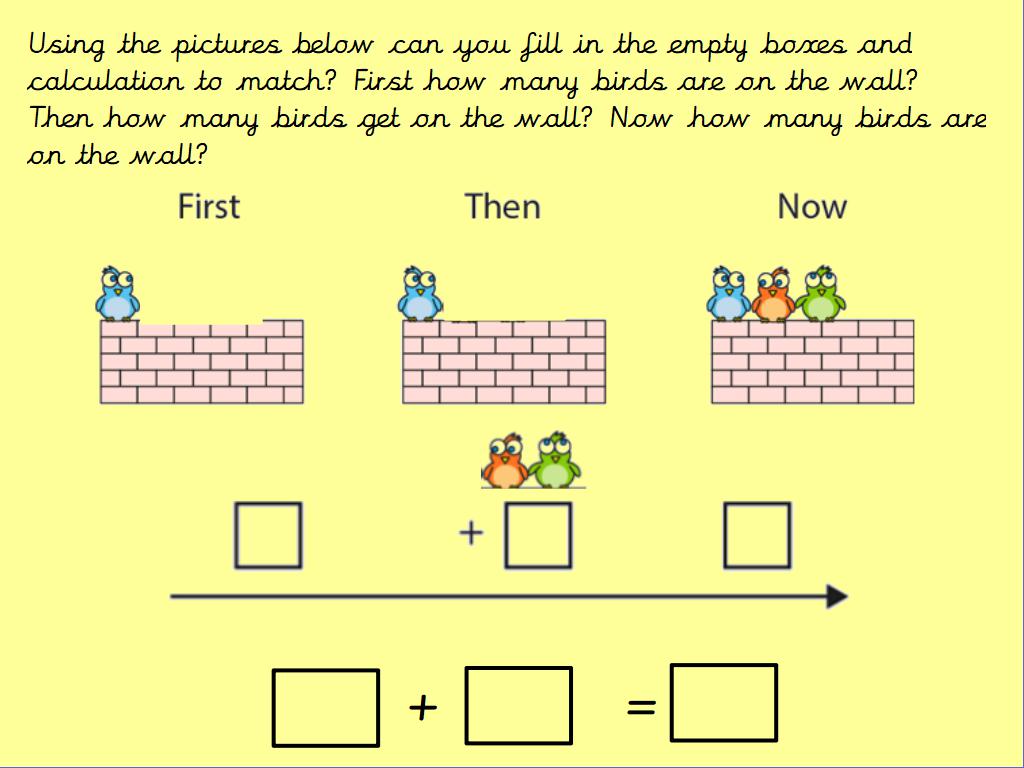 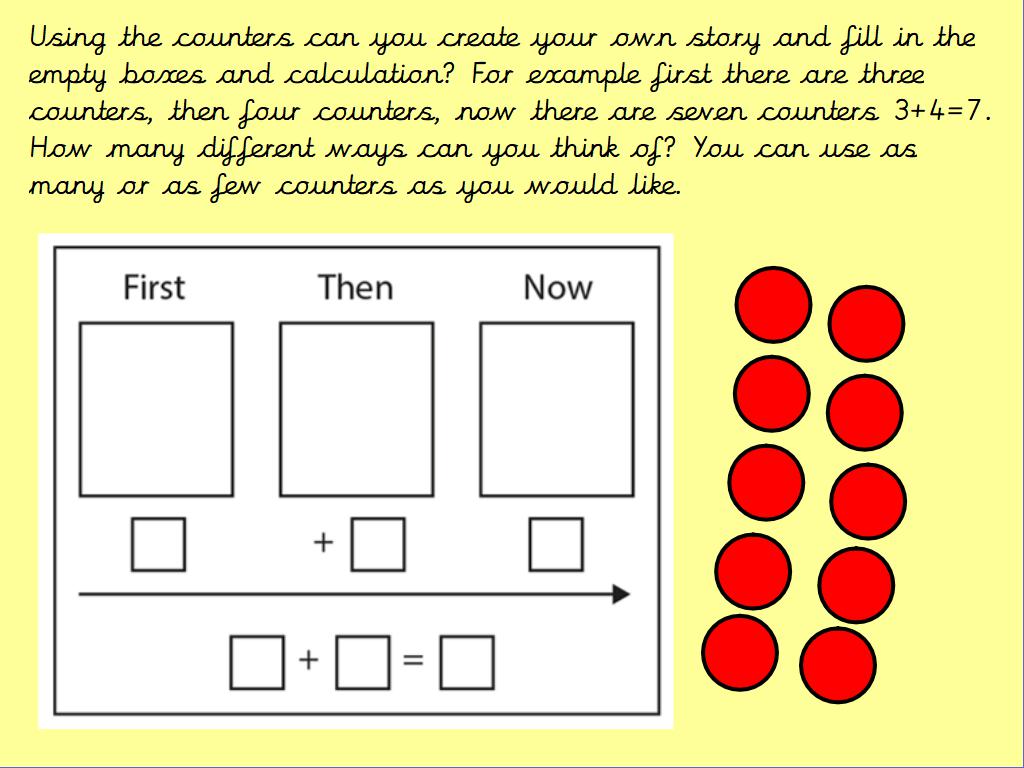 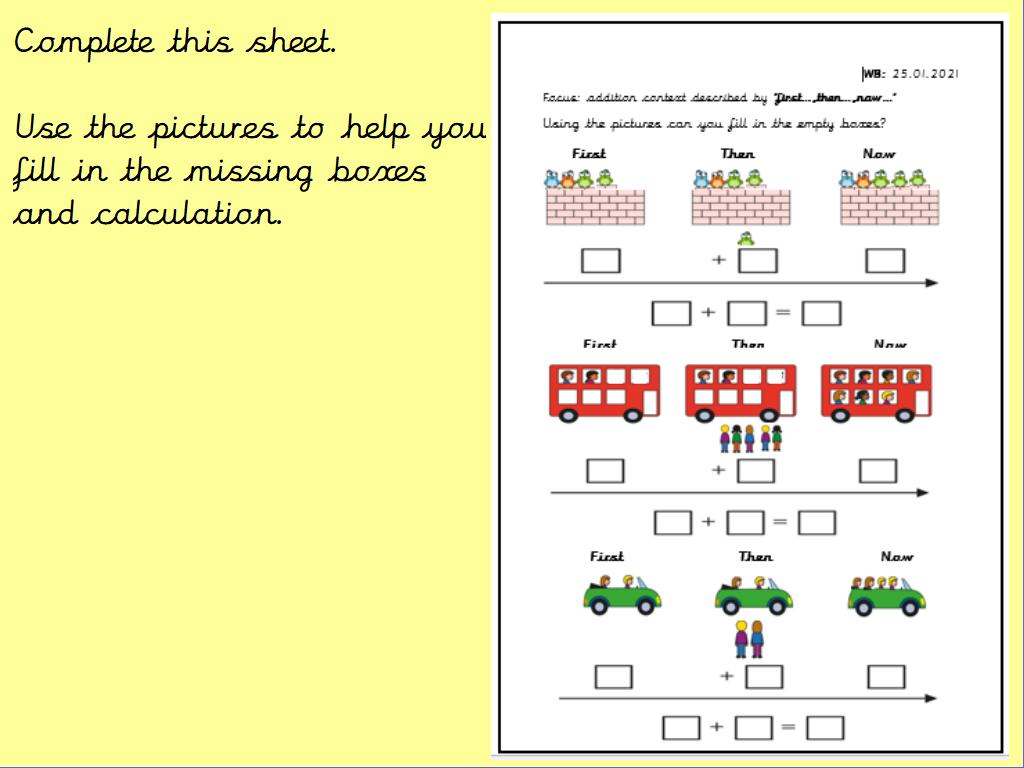 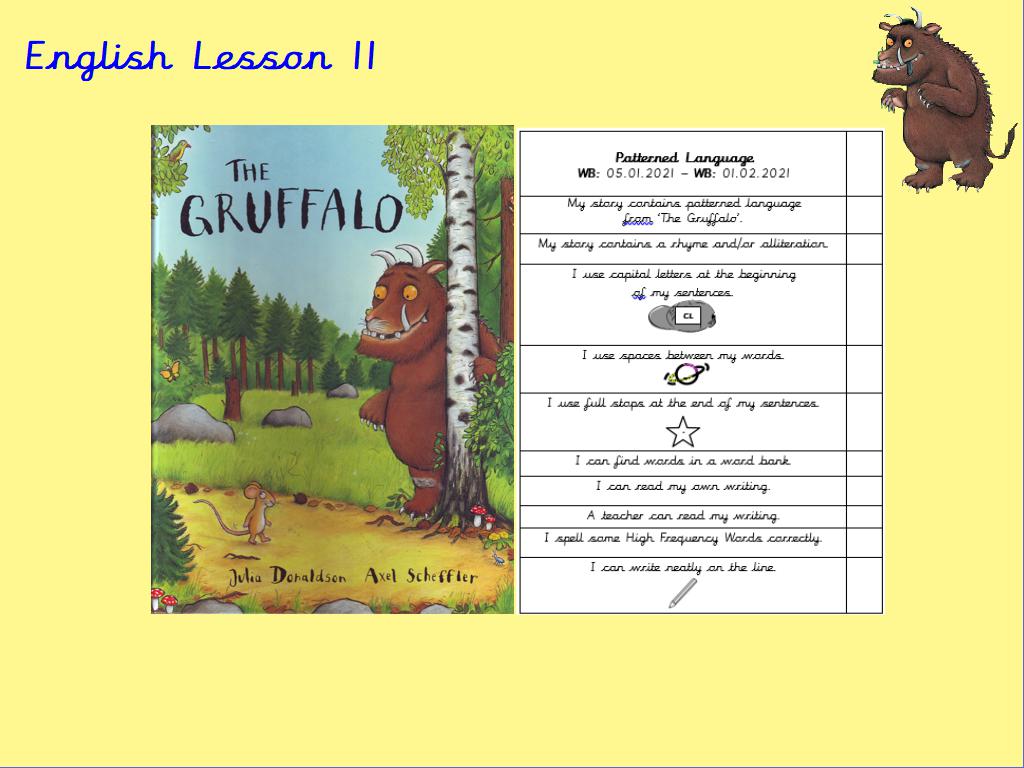 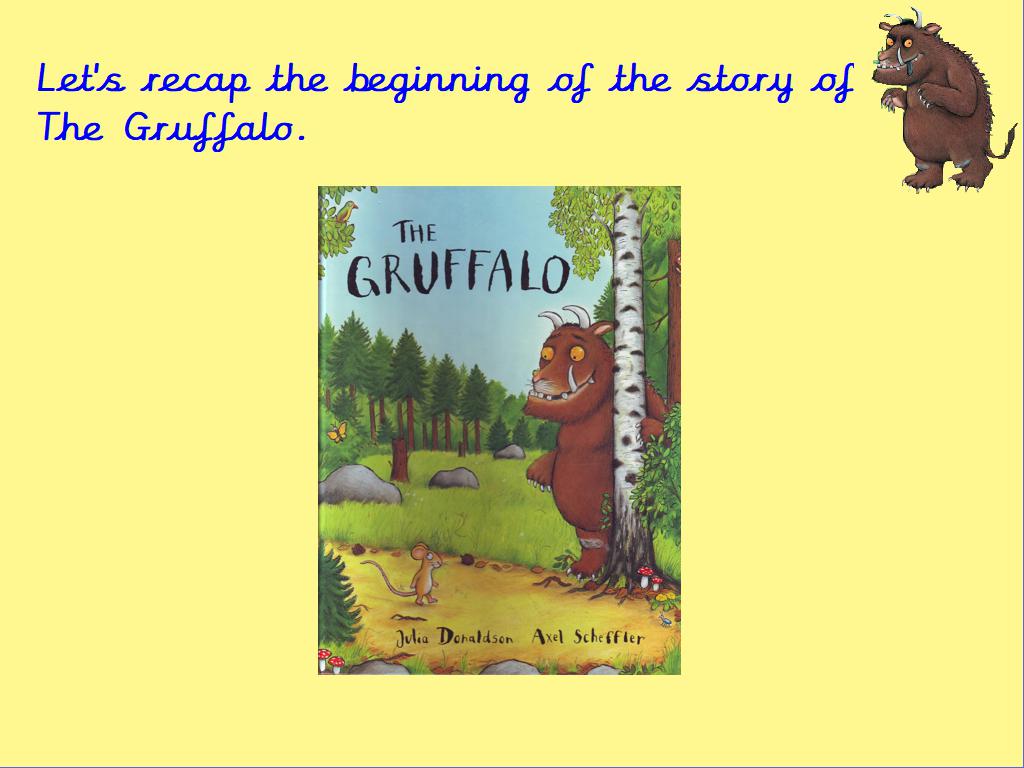 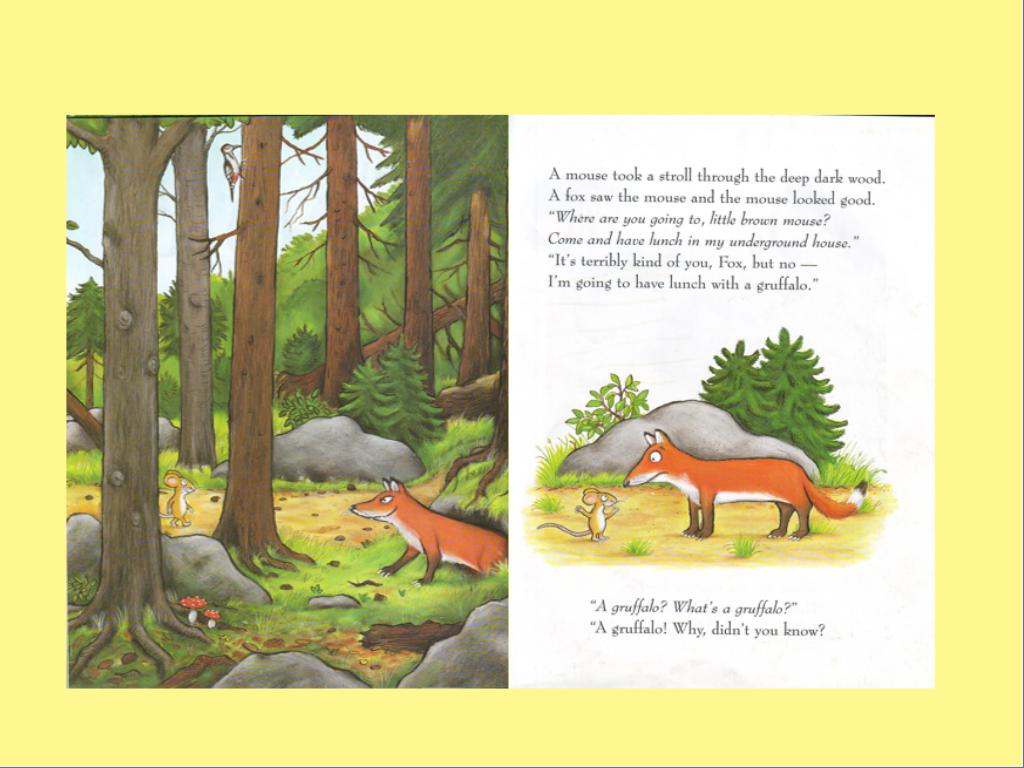 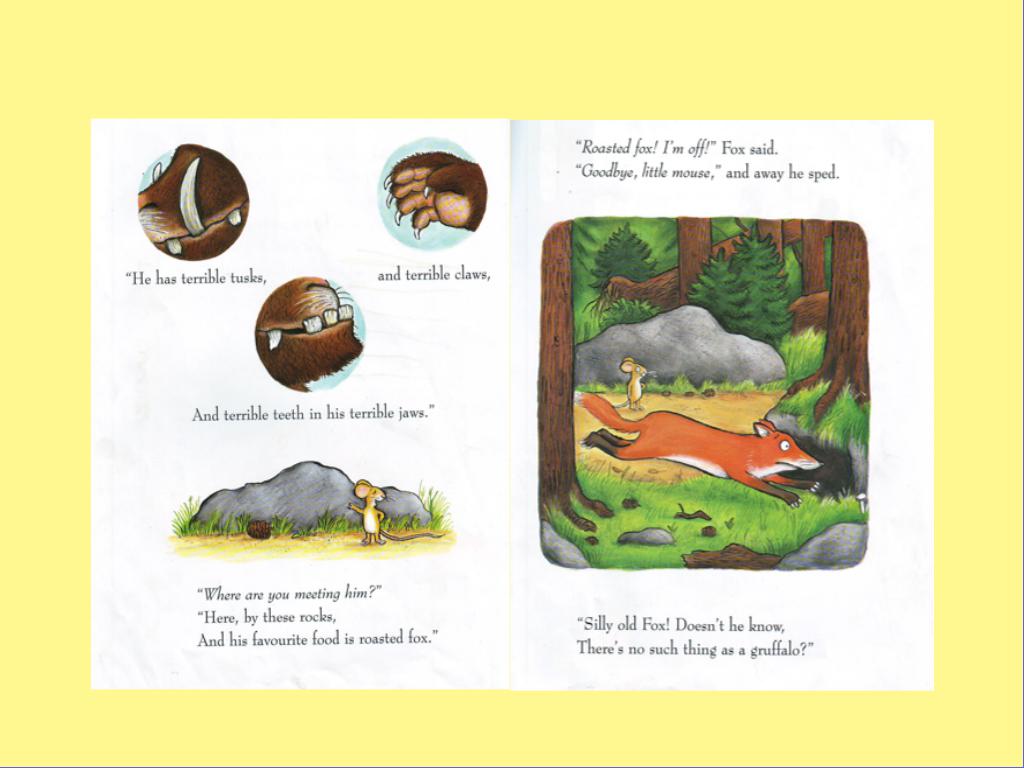 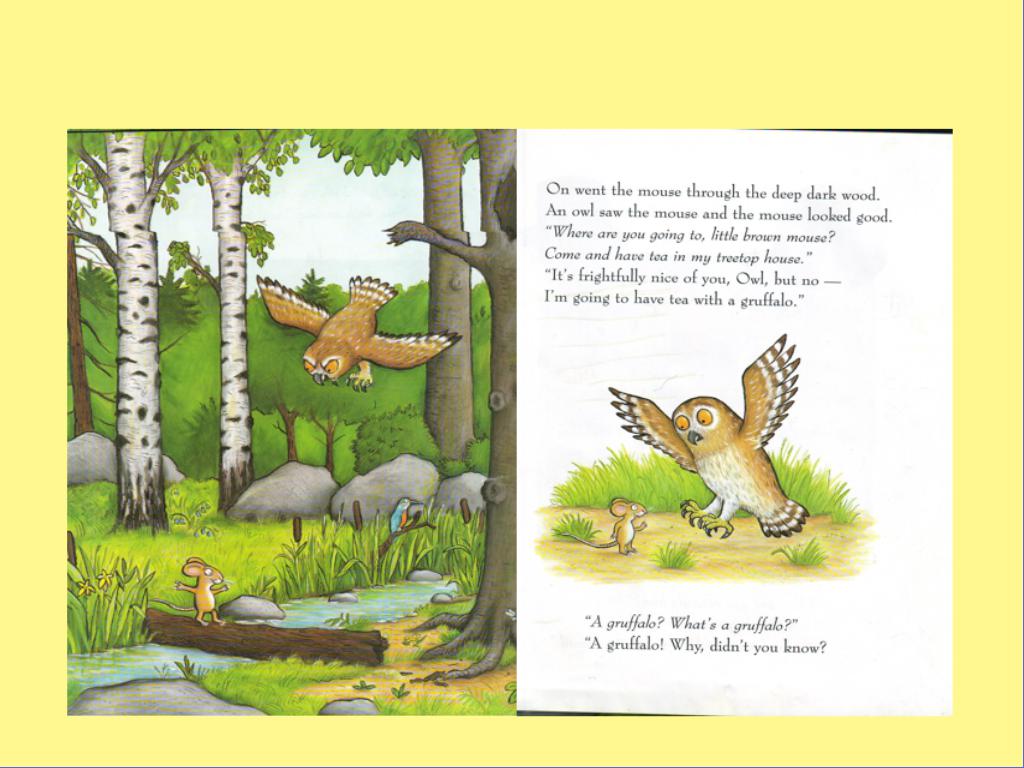 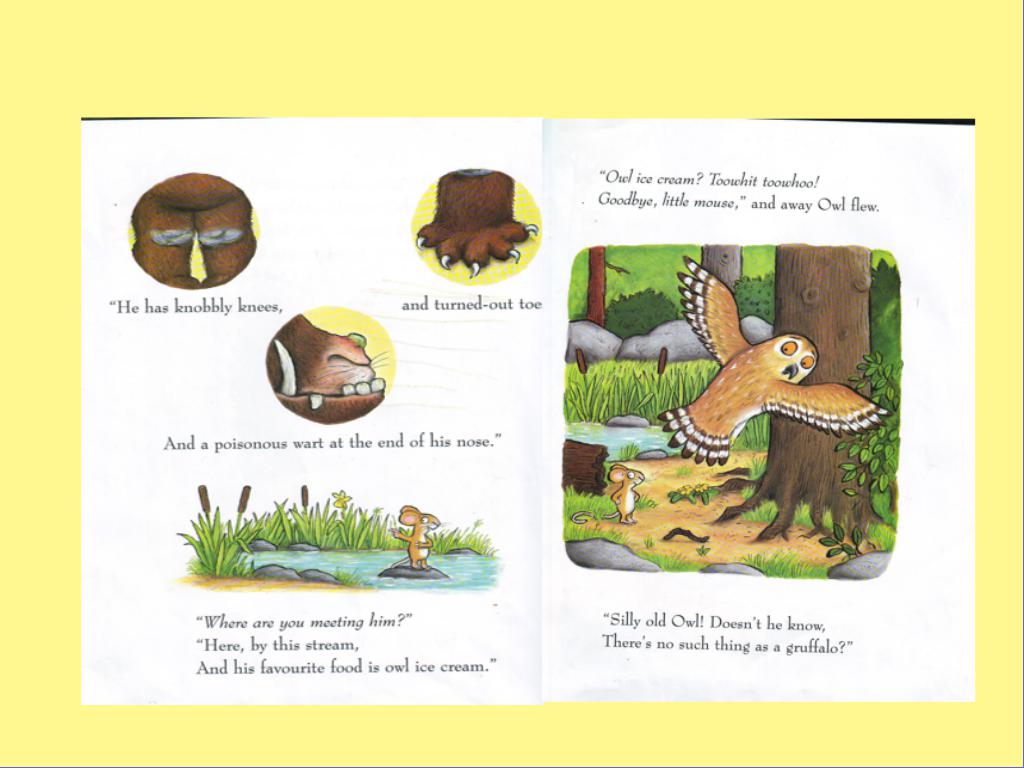 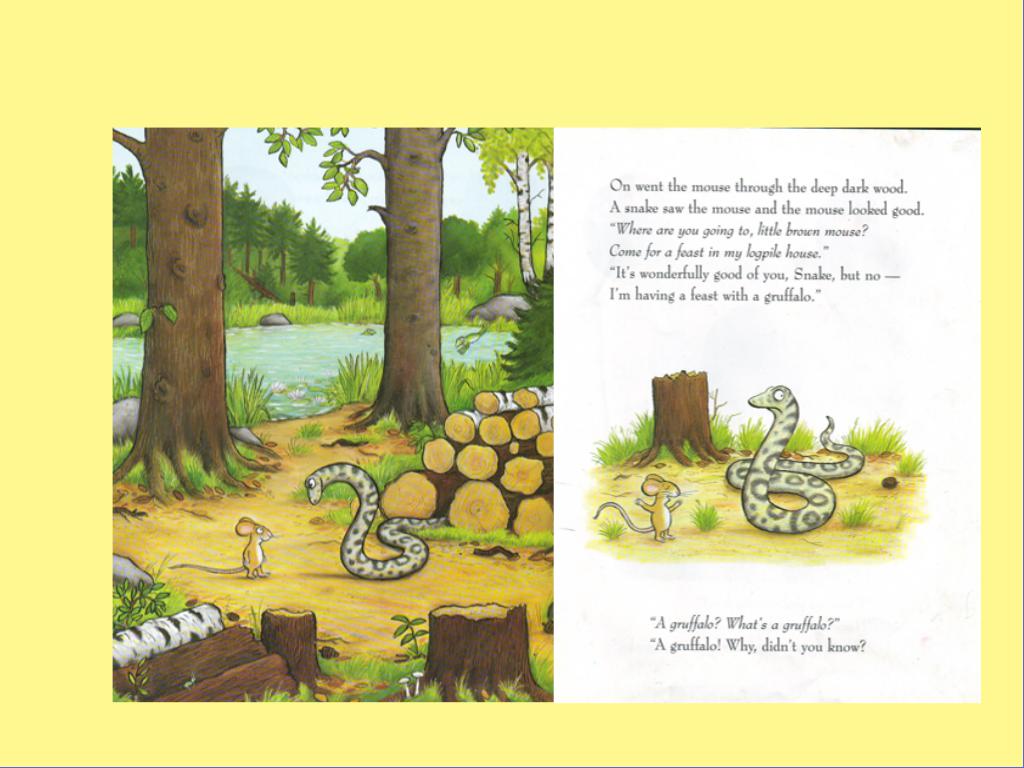 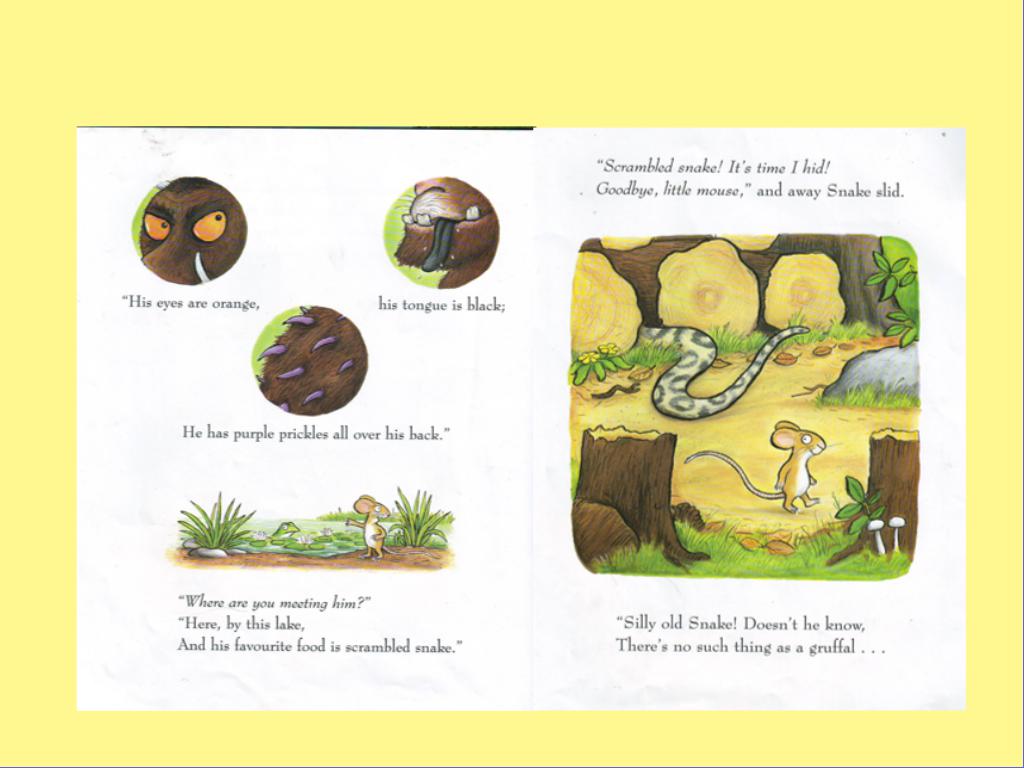 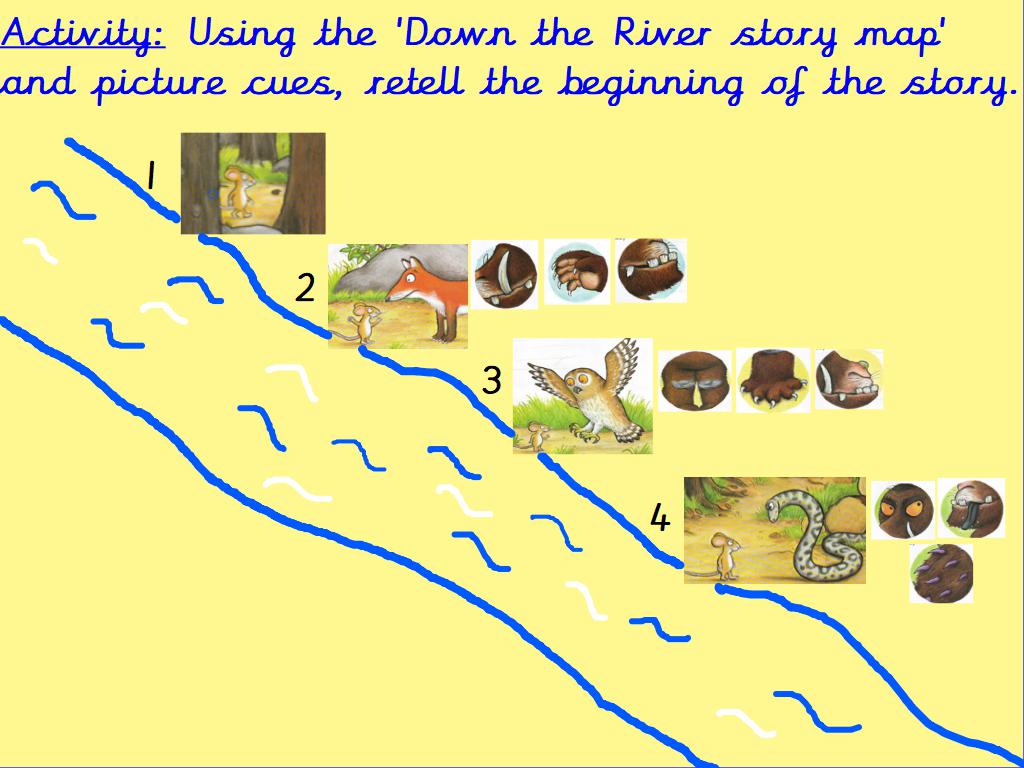 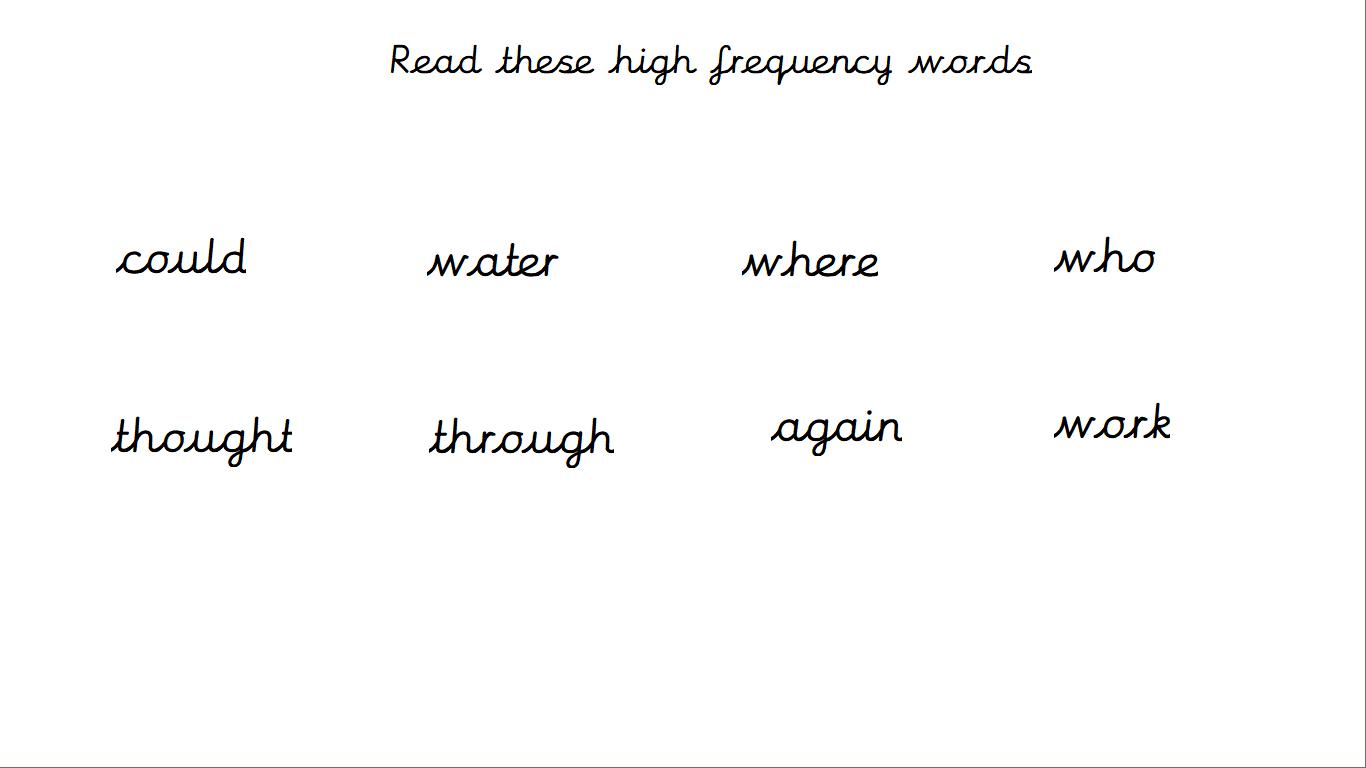 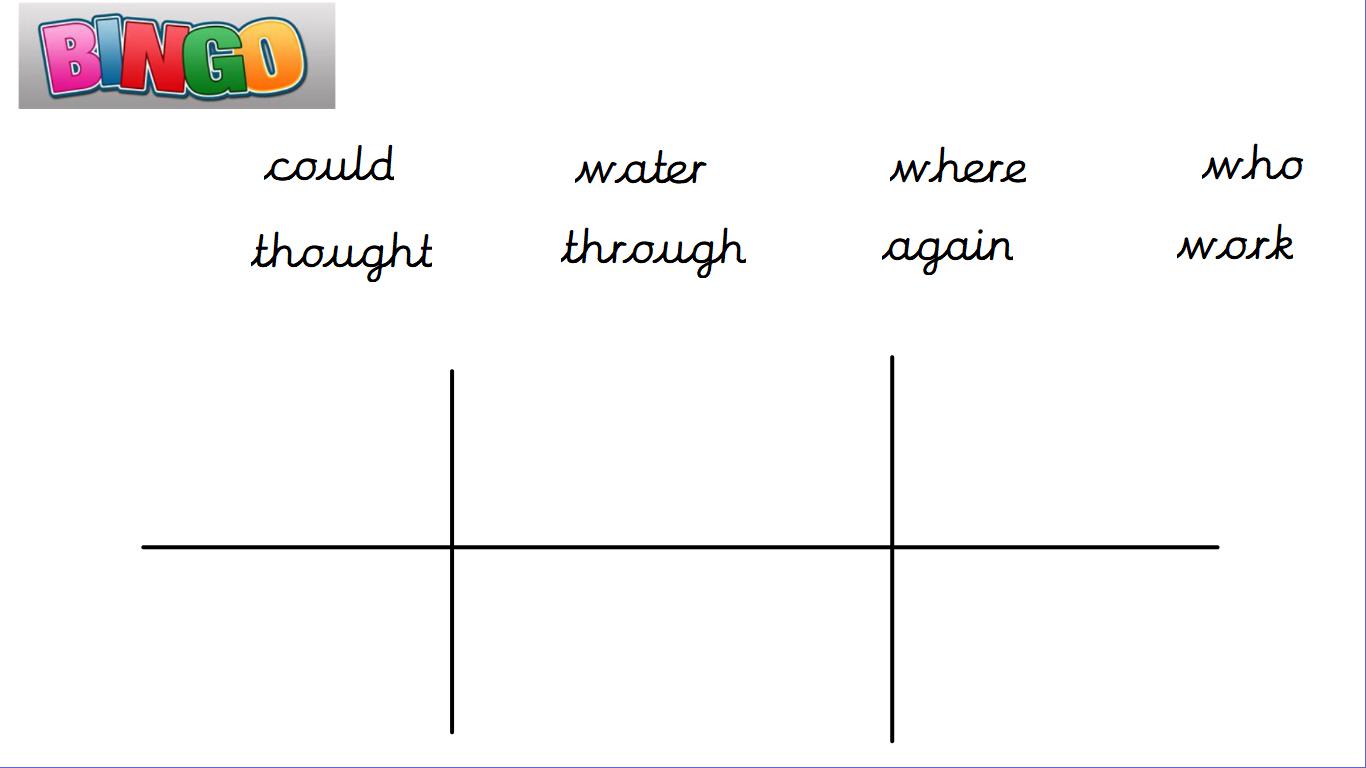 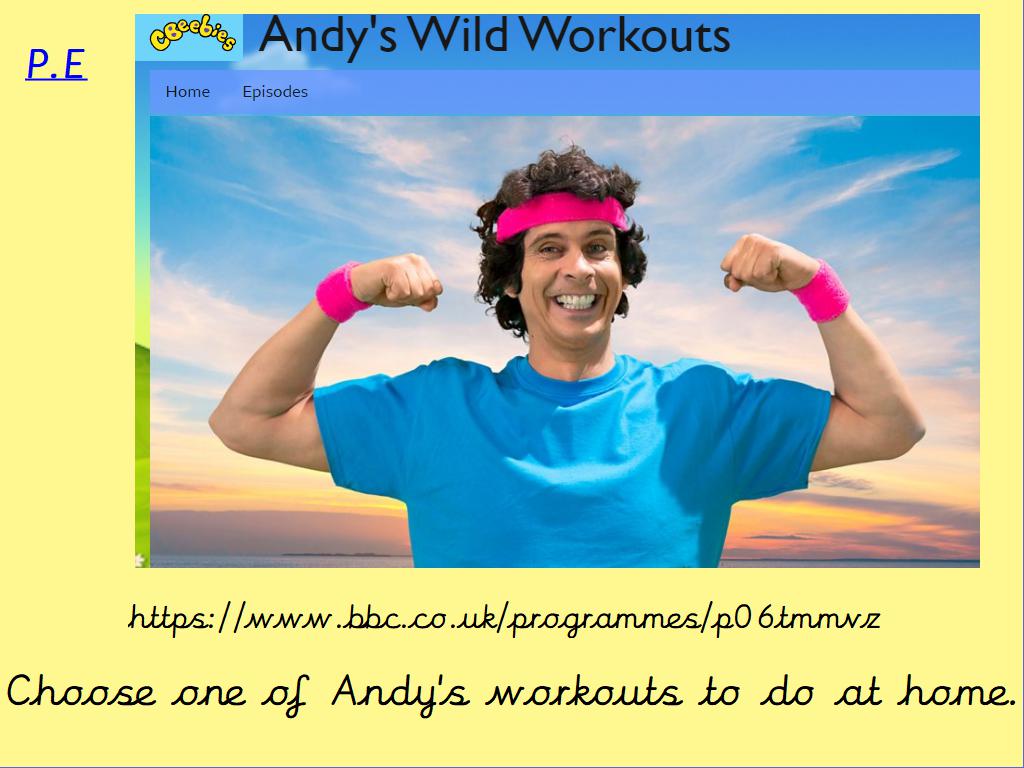 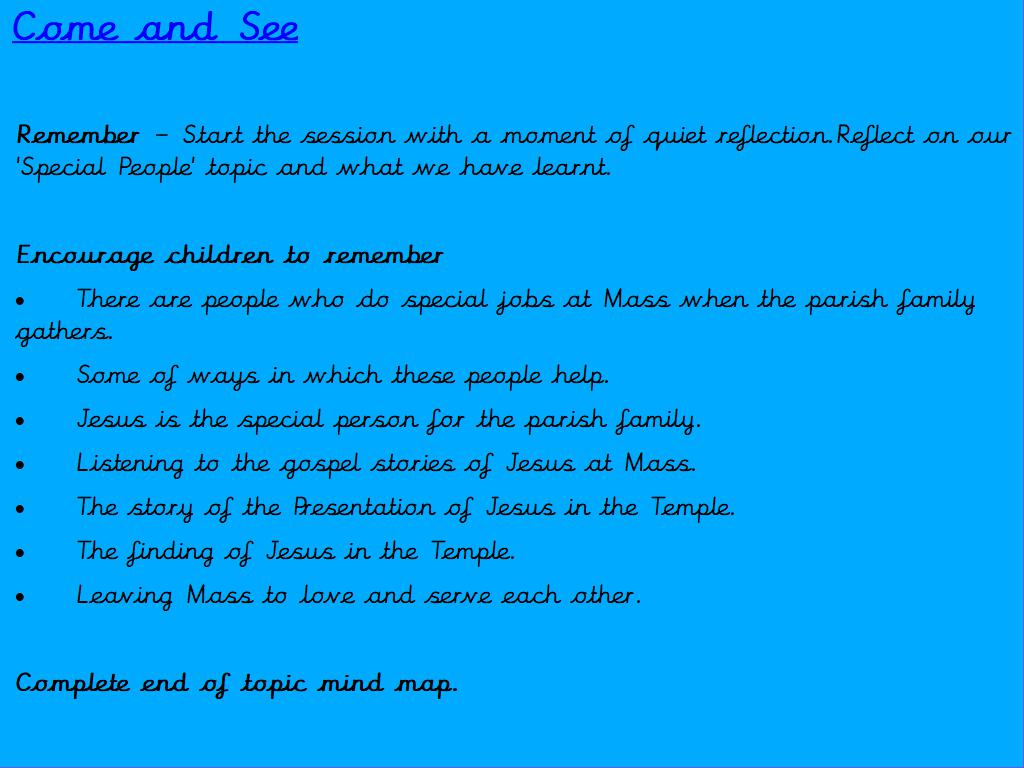 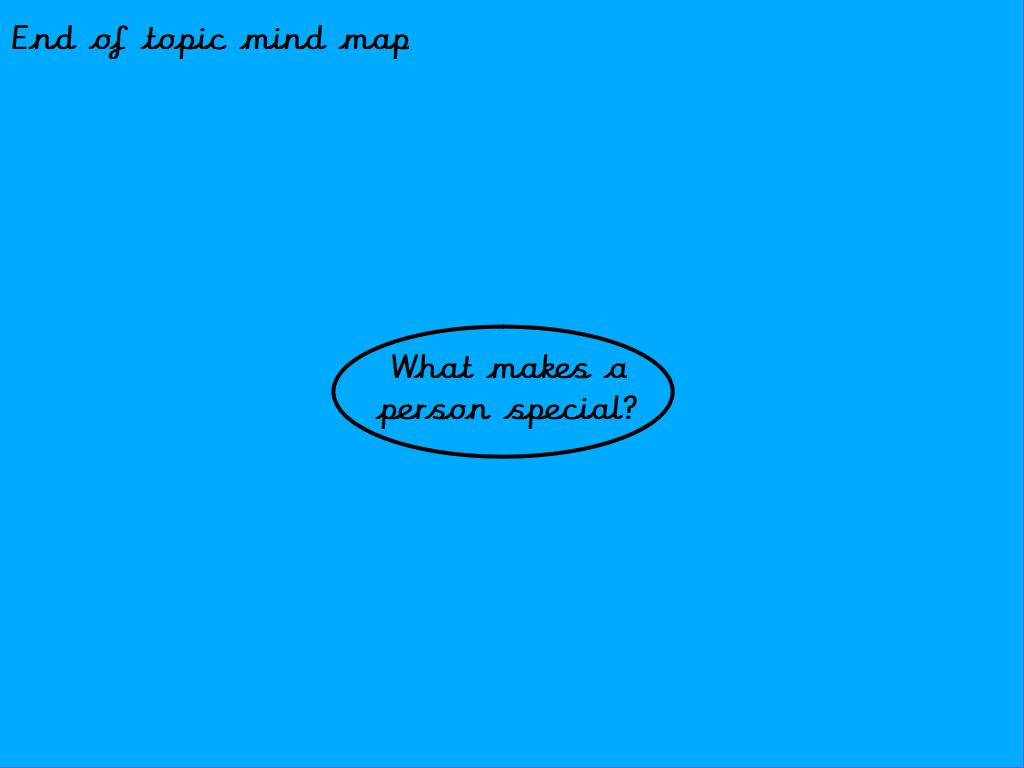 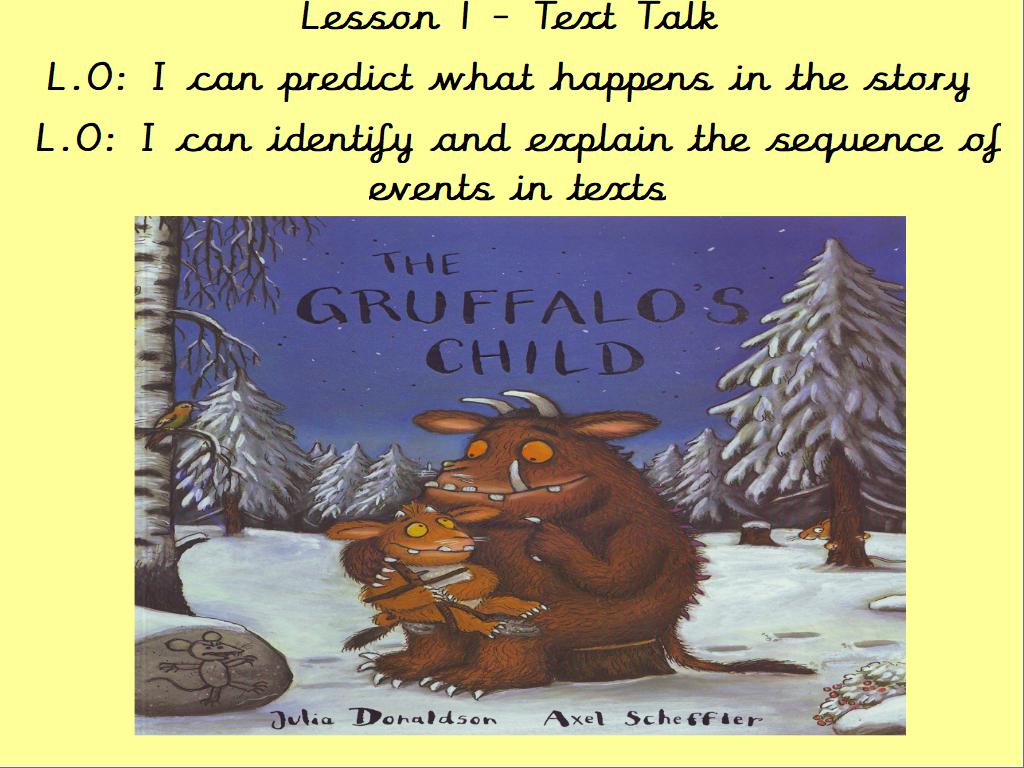 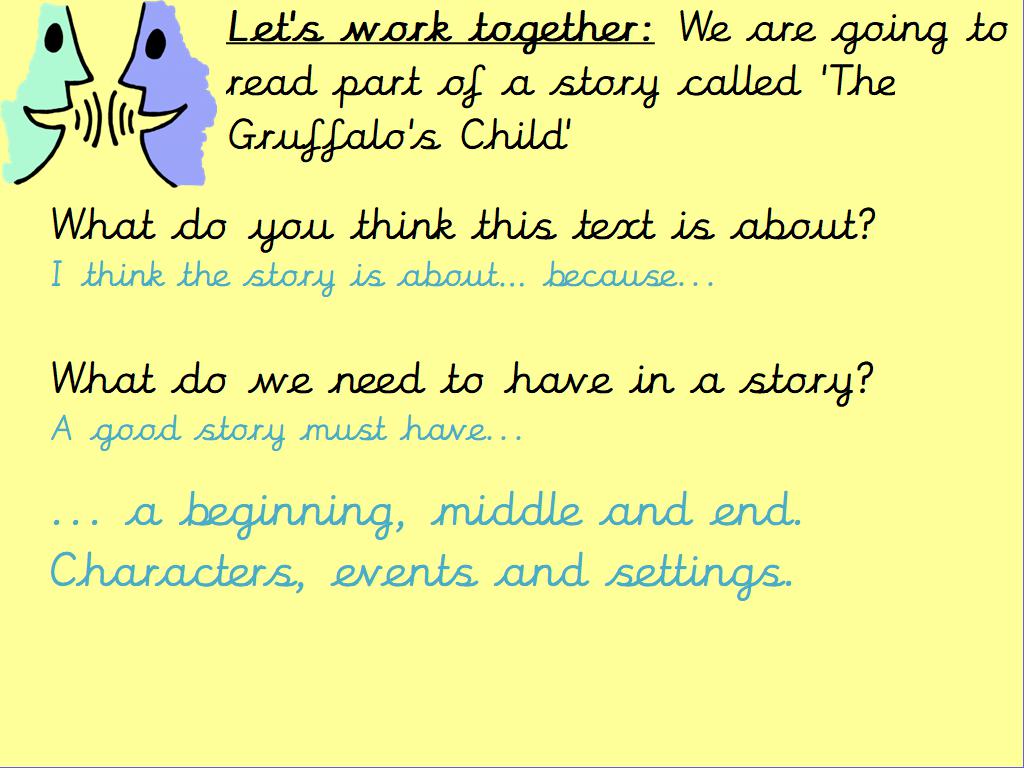 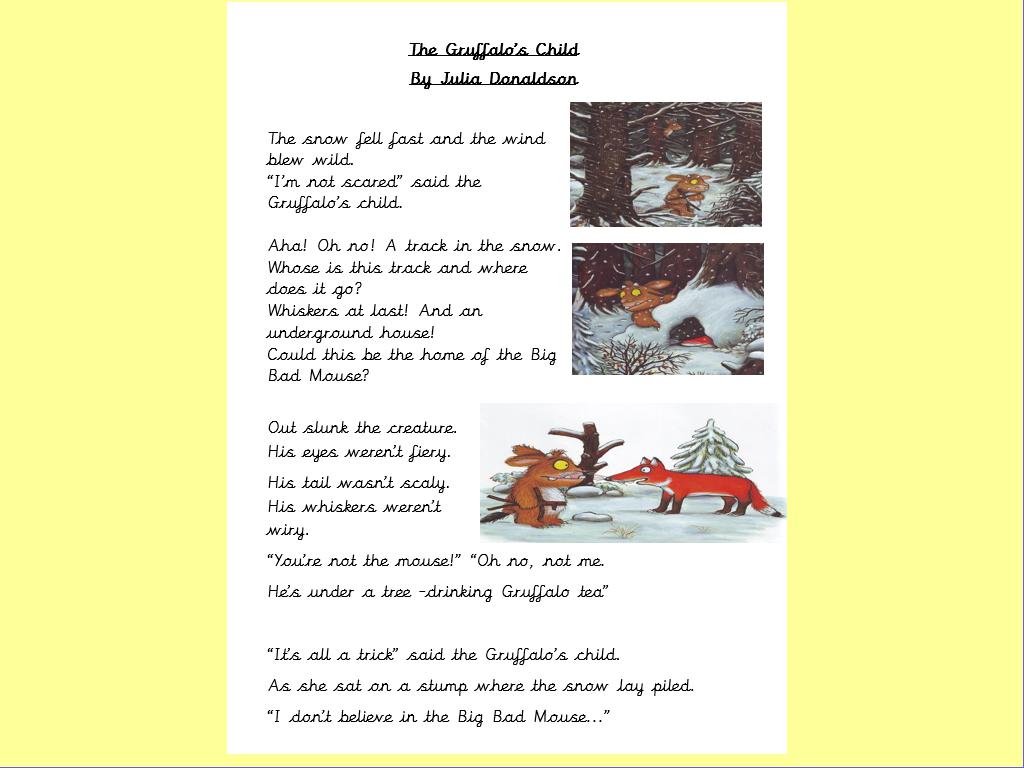 Listen to the extract, reading along with it. Try to join in, if you can.
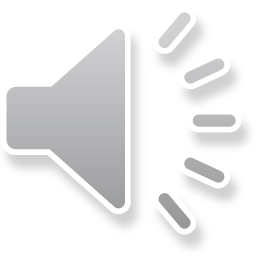 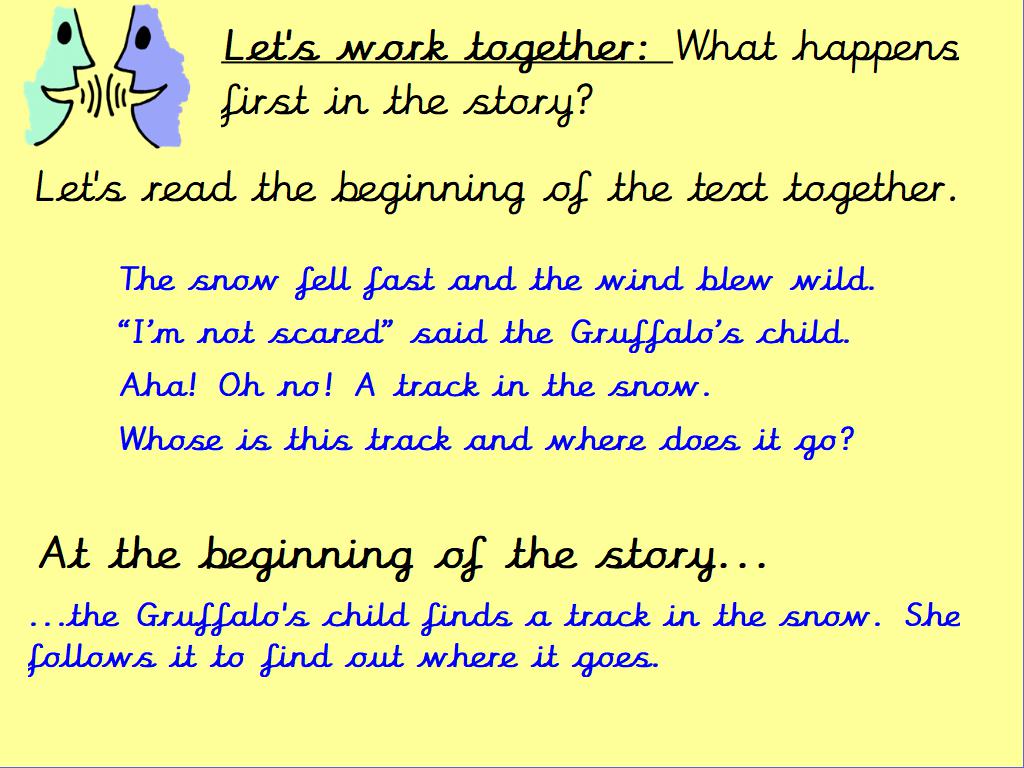 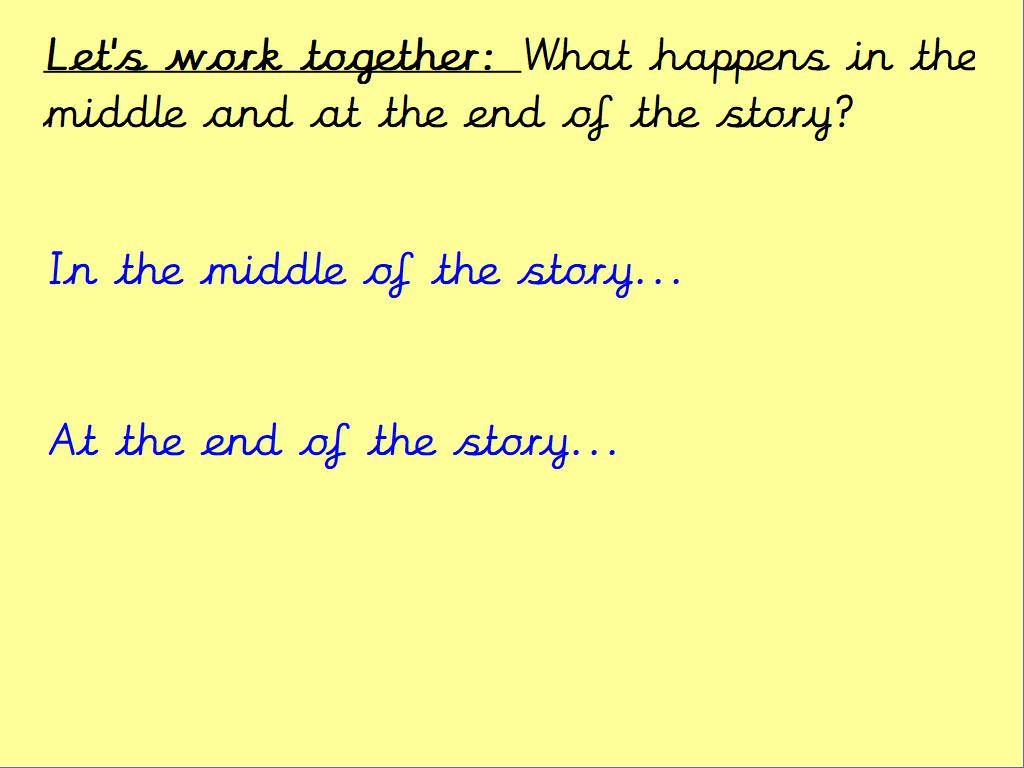 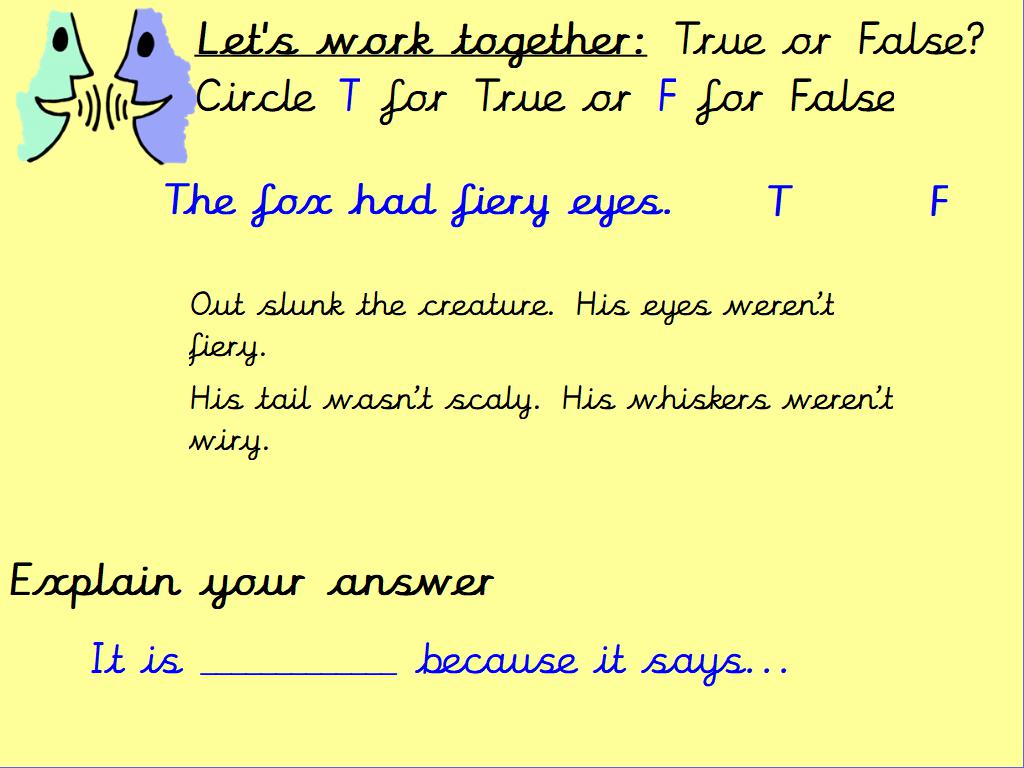 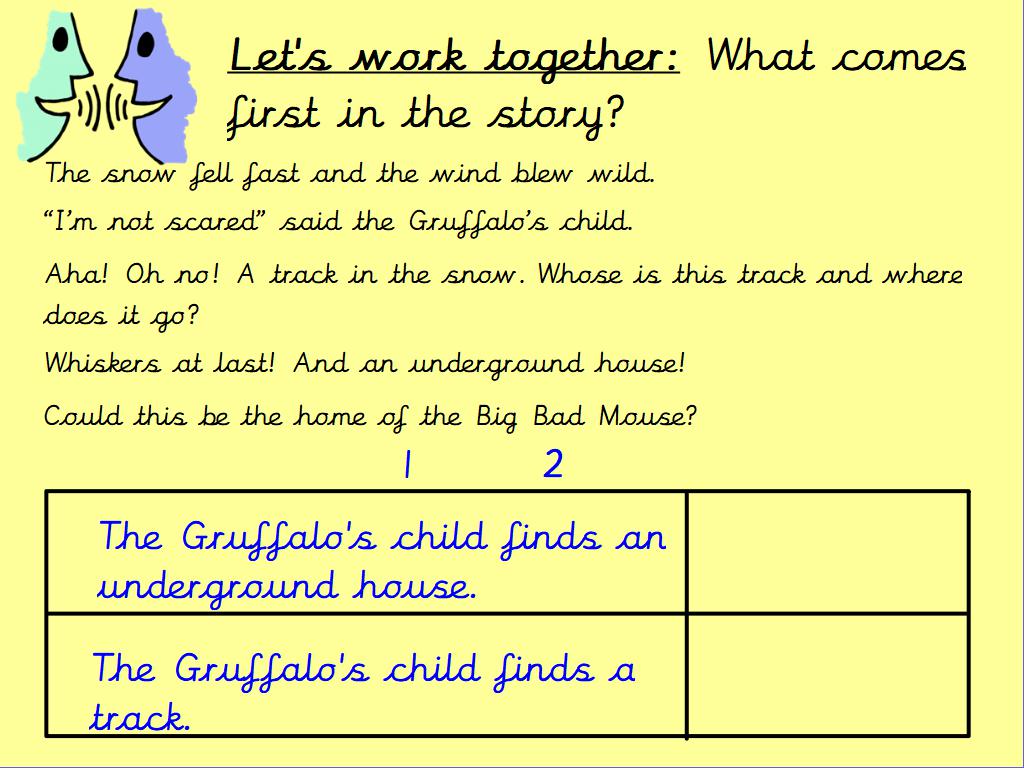 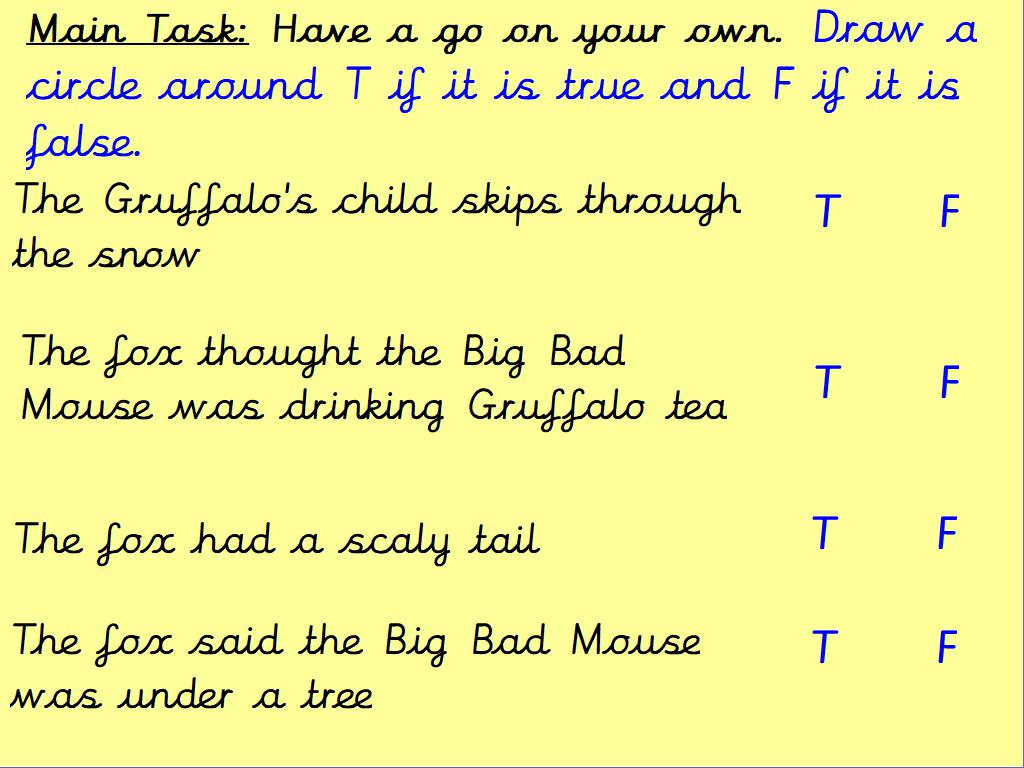 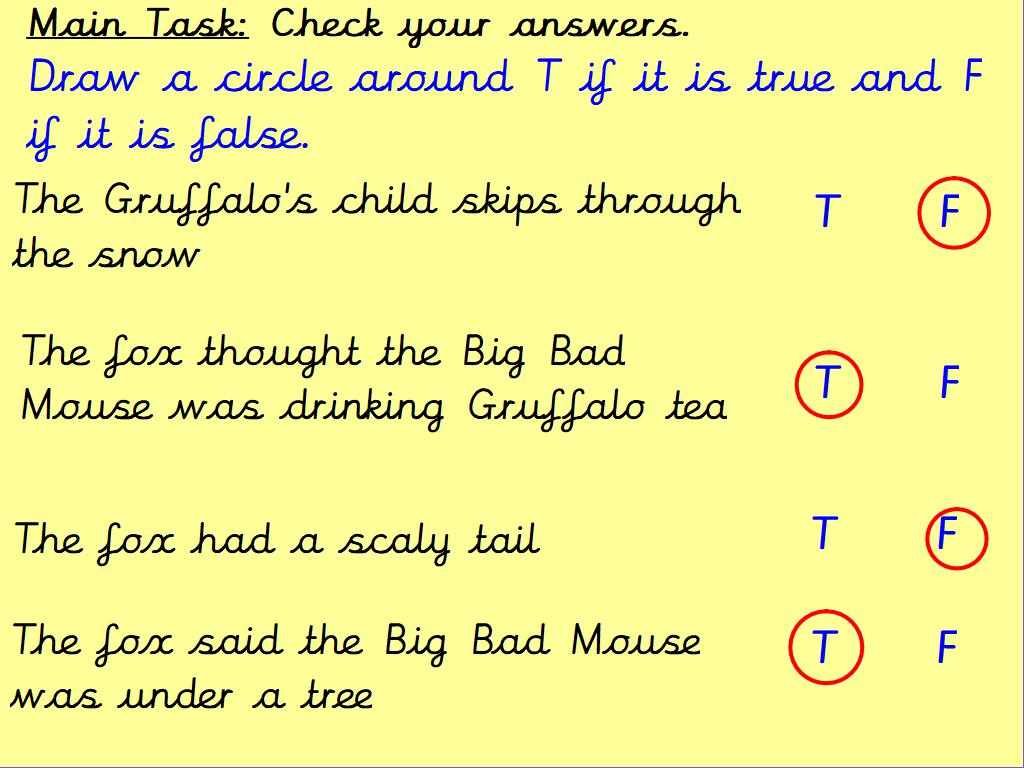 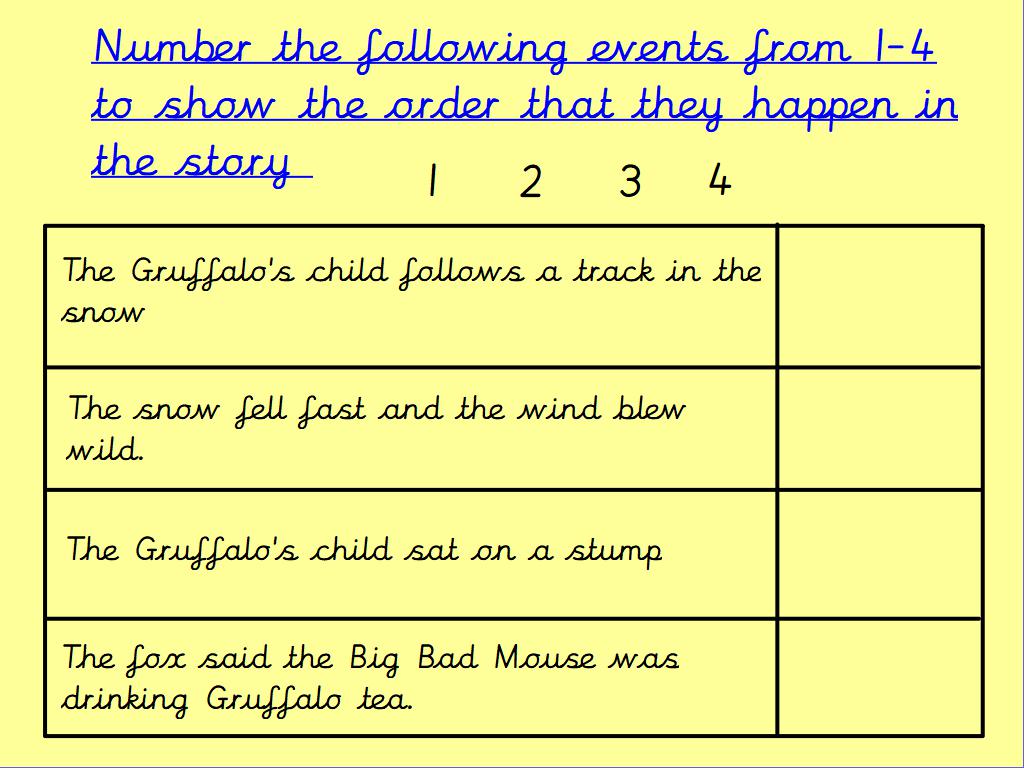 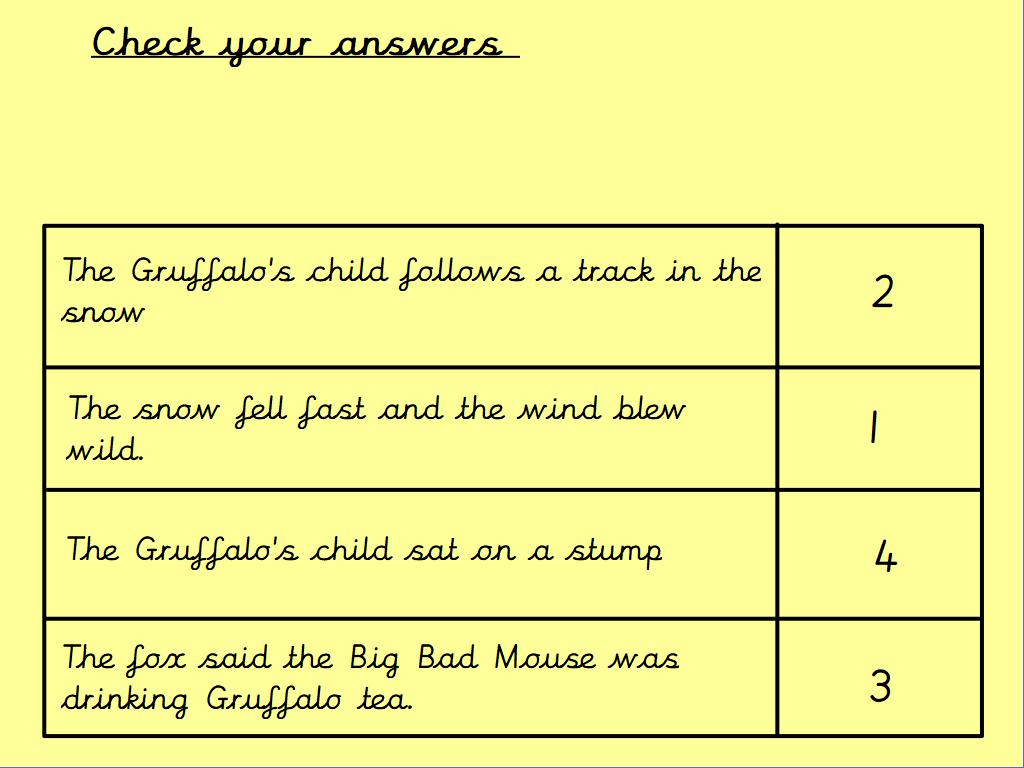 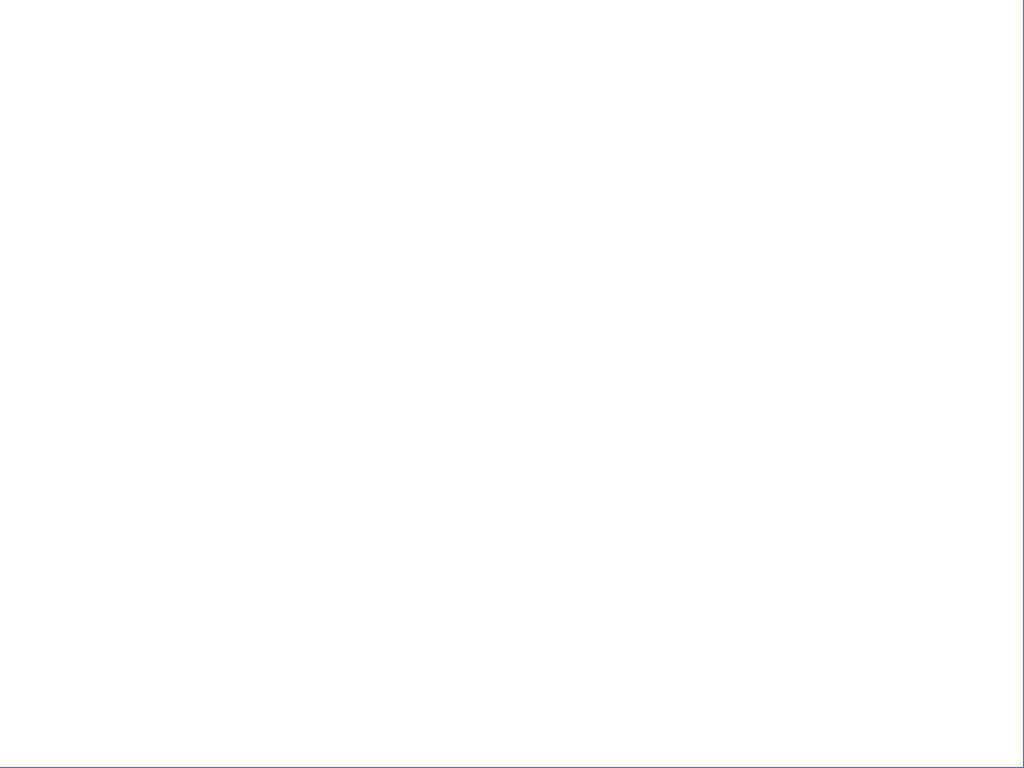